ЗАНЯТИЕ 1
МАТЕМАТИЧЕСКАЯ МОДЕЛЬ ЗАДАЧИ
И СПОСОБЫ ЕЁ РЕШЕНИЯ
УЧИТЕЛЬ МАТЕМАТИКИ НАЗАРОВА Л, М.
КОГОБУ ЦДОД город КИРОВ
               2016
ЦЕЛЬ ЗАНЯТИЯ:
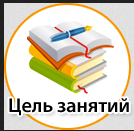 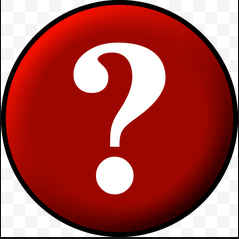 научить учеников решать 
задачи ,составляя математическую 
модель.
ЗАДАЧИ :
:Повторить, что такое математическая модель задачи.
 Дать понятие текстовой задачи , 
Рассмотреть способы решения математических  задач: арифметический и алгебраический.
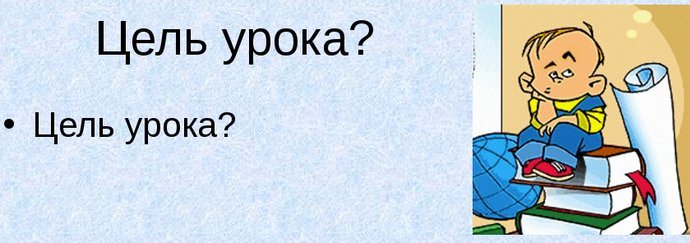 Понятие математической модели.
Математическая модель - это математическое описание любой ситуации.
Модель может быть примитивной, может быть и суперсложной. 
Какая ситуация, такая и модель.)

В любом деле, где нужно чего-нибудь посчитать да рассчитать
 - мы занимаемся математическим моделированием. 
      (Даже если и не подозреваем об этом.) 
Именно математические модели связывают математику 
и реальную жизнь.
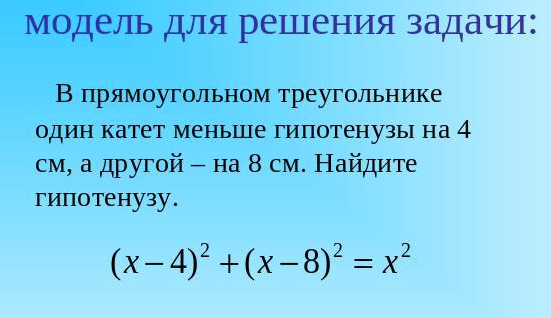 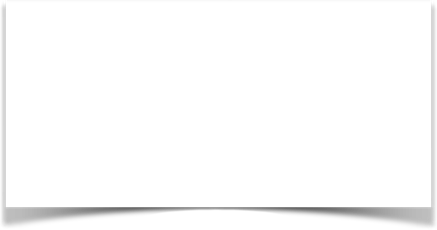 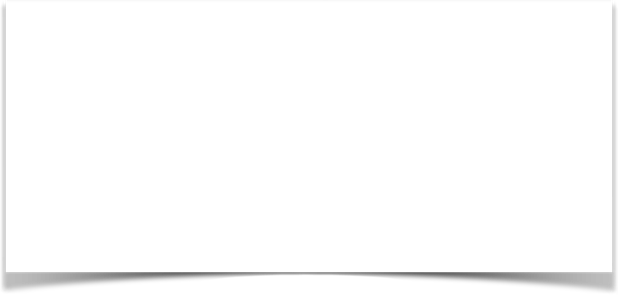 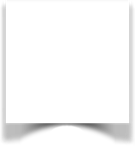 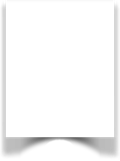 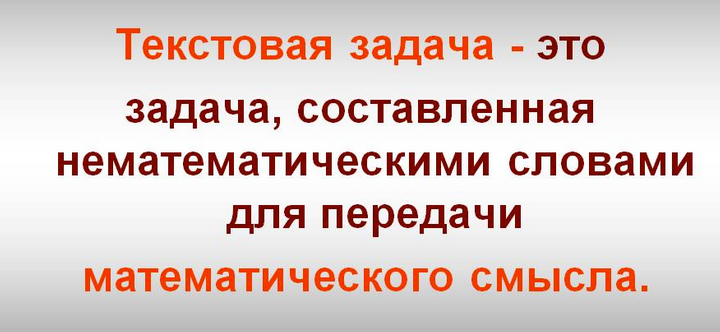 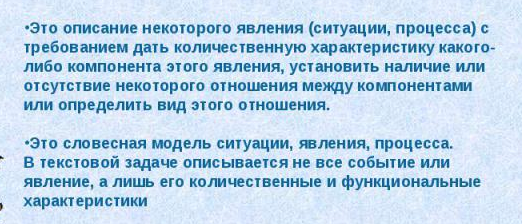 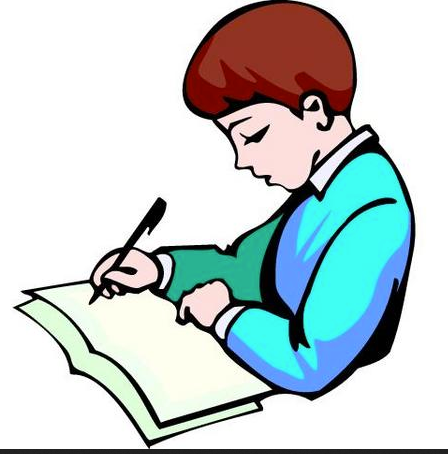 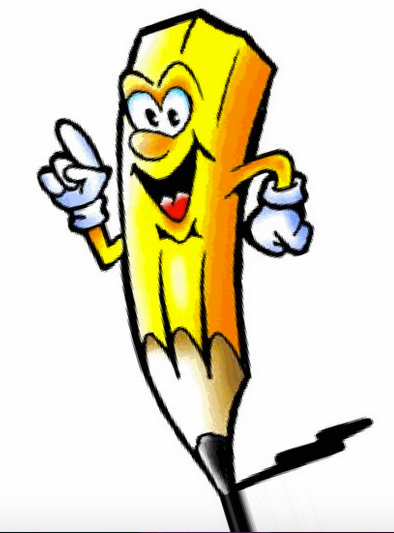 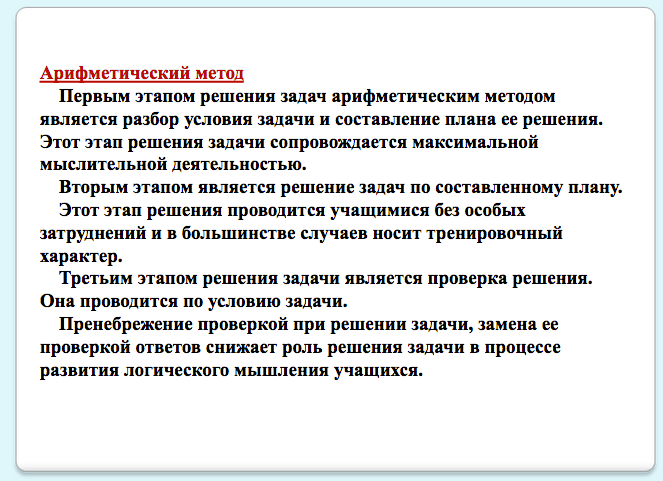 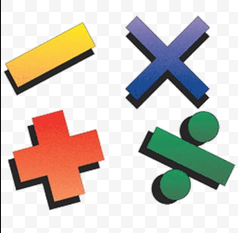 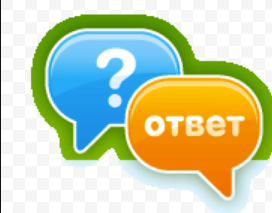 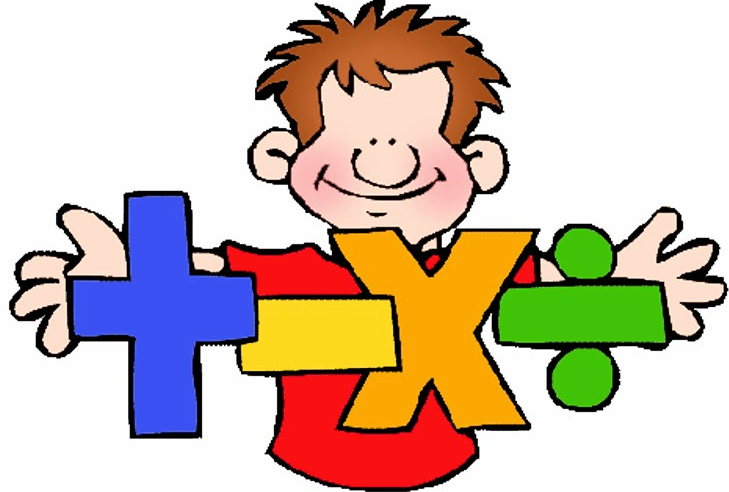 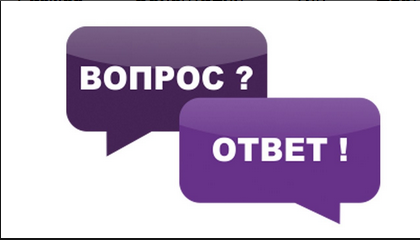 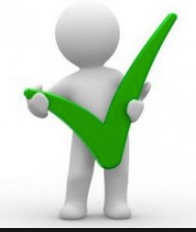 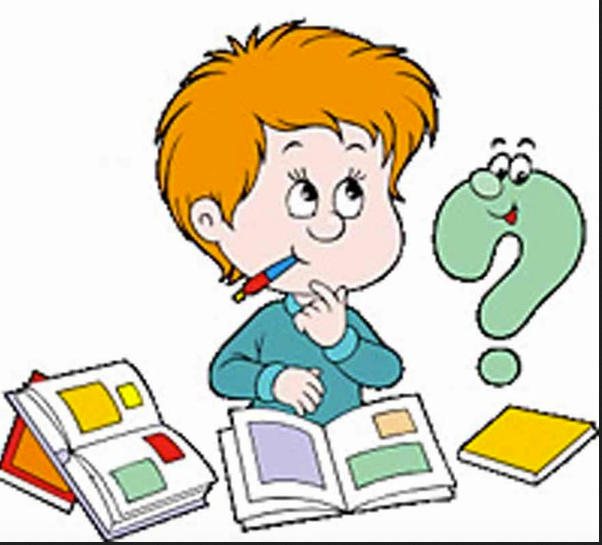 ЧЕМУ РАВНА СУММА СТА ПЕРВЫХ 
НАТУРАЛЬНЫХ ЧИСЕЛ?
1+2+3+…+100=?
1    +2   +3    +4   +  …           49 +   50 +
100  +99+98+97  +  …     +   52   +51  +   =
101
101
101
101
101
+
=
5050
101
50
*
=
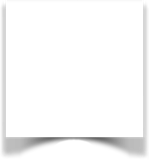 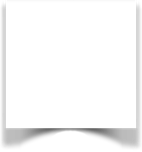 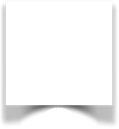 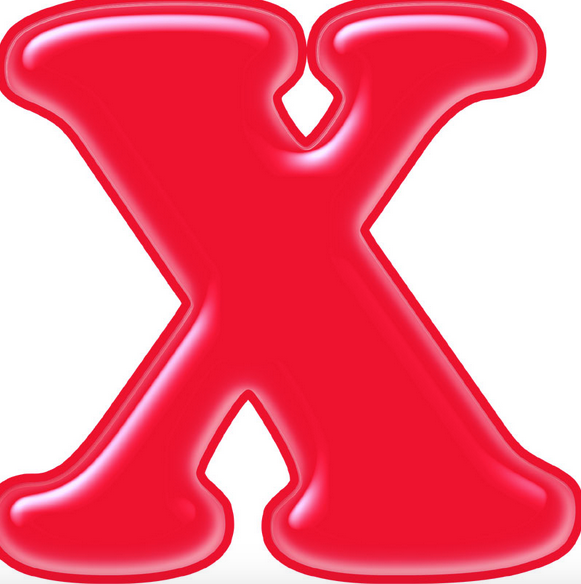 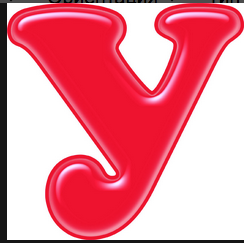 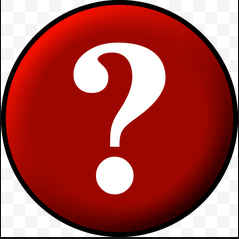 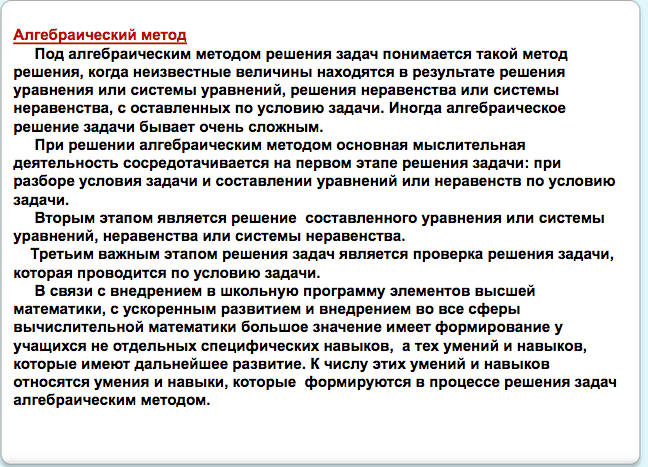 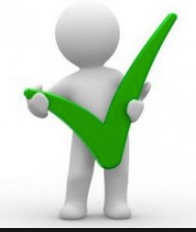 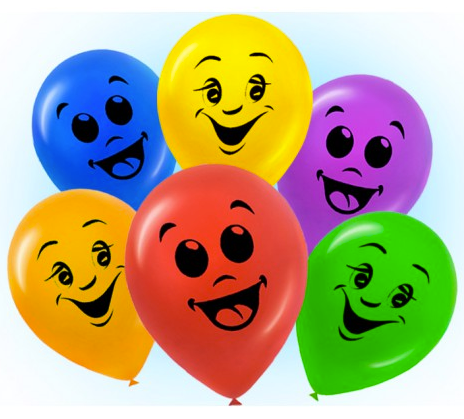 ПРО ШАРИКИ:
В урне находится 38 черных и белых шариков. Если 
число черных
 шариков уменьшить на 8 то шариков станет поровну. 
Сколько черных шариков в урне?
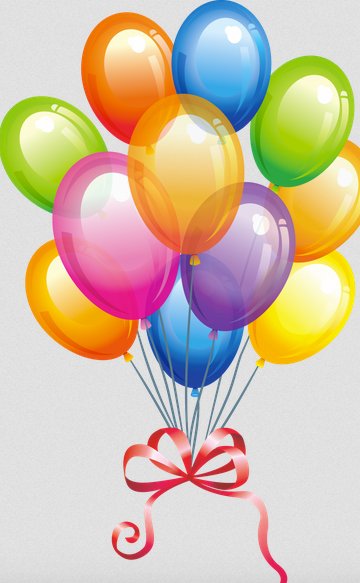 Пусть Х - количество черных шариков. 
Составим уравнения по условию
Х-8=38/2=19
Х=19+8=27(шариков)
Ответ: В урне 27 черных шаров.
ЗАДУМАЙТЕ ЧИСЛО:
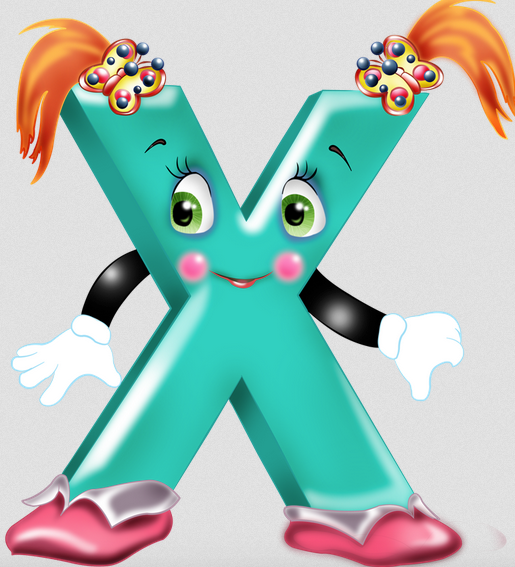 ПРИБАВЬТЕ К НЕМУ ЧИСЛО   3
УМНОЖЬТЕ РЕЗУЛЬТАТ НА 6
ВЫЧТИТЕ ИЗ РЕЗУЛЬТАТА   ЧИСЛО  8
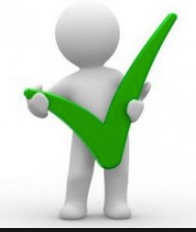 ВЫЧТИТЕ  ЗАДУМАННОЕ ЧИСЛО
РЕЗУЛЬТАТ РАЗДЕЛИТЕ НА  5
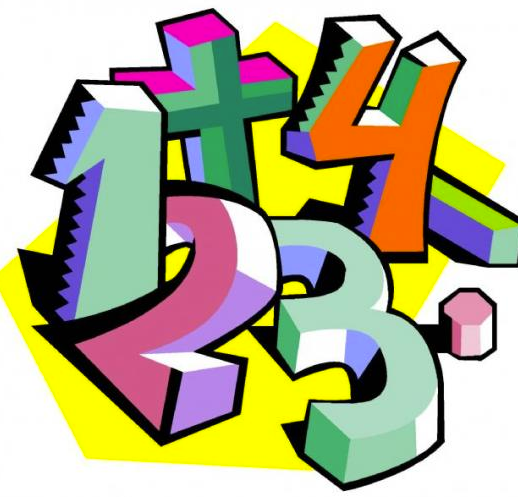 ВЫЧТИТЕ  ЧИСЛО    2
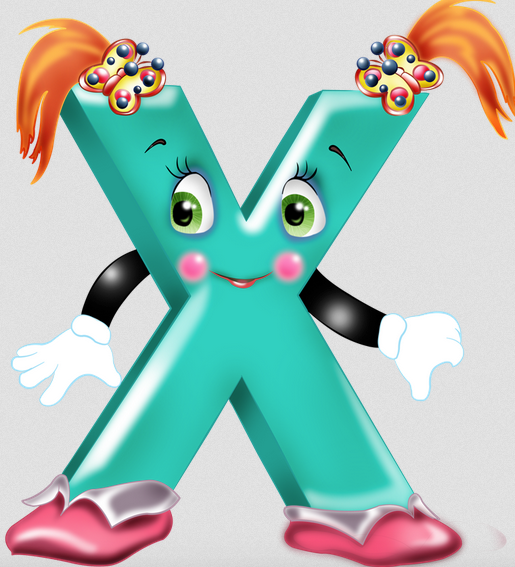 ЗАДУМАННОЕ ЧИСЛО:
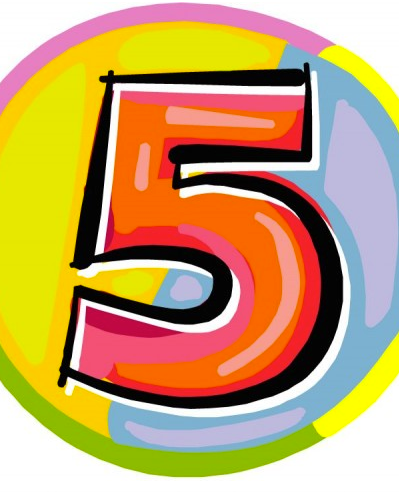 КАК ЭТО РАБОТАЕТ
Х
((Х+3)*6-8-Х):5-2=

=(6Х+18-8-Х):5-2=

=(5Х+10):5-2 =

=Х+2-2=

=Х
+3
*6
-8
-Х
:  5
-2
Х
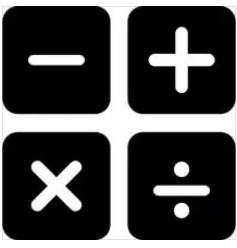 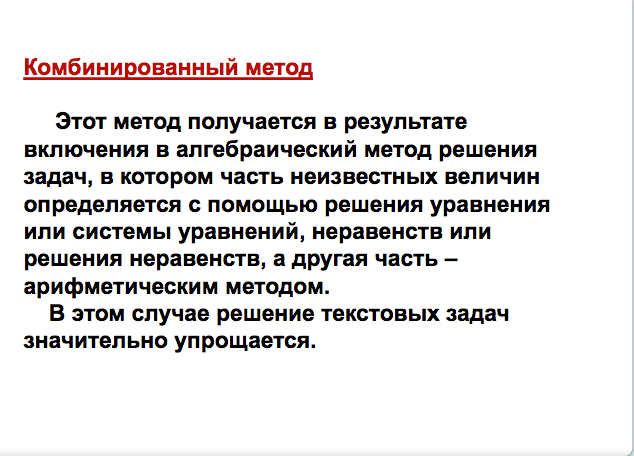 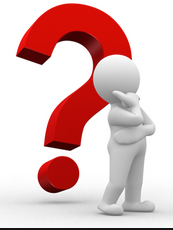 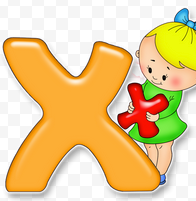 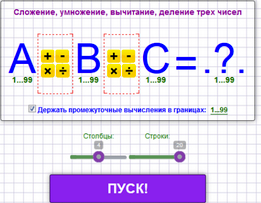 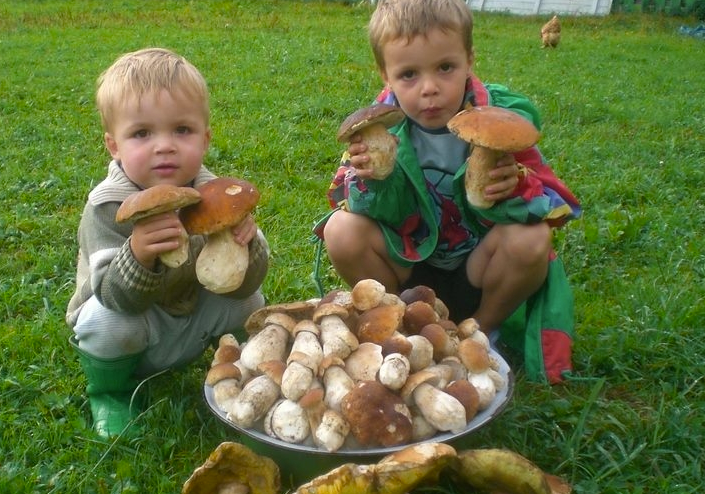 Грибной дождь
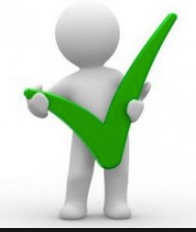 После дождя на лужайке три дня вырастали только белые грибы, 
а на полянке — только подосиновики. До дождя была сухая 
погода и грибов не было ни на лужайке, ни на полянке.
 Оказалось, что на лужайке
 каждый день вырастало на 3 белых гриба больше, чем в
 предыдущий, а на полянке каждый день вырастало в 2 раза 
больше подосиновиков, 
чем в предыдущий. При этом в итоге по истечении трех дней 
и на лужайке, и на полянке стало равное число грибов. Какое наименьшее суммарное число белых грибов и подосиновиков 
могло вырасти на лужайке и полянке в первый день?
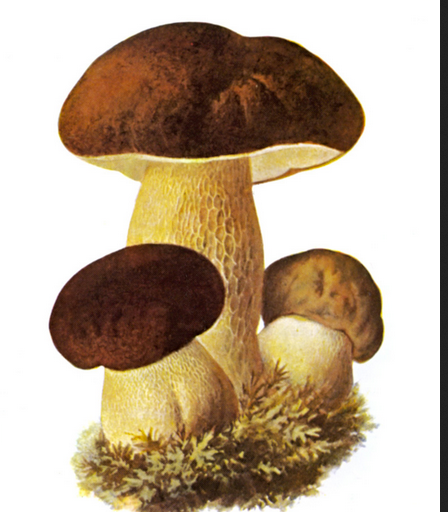 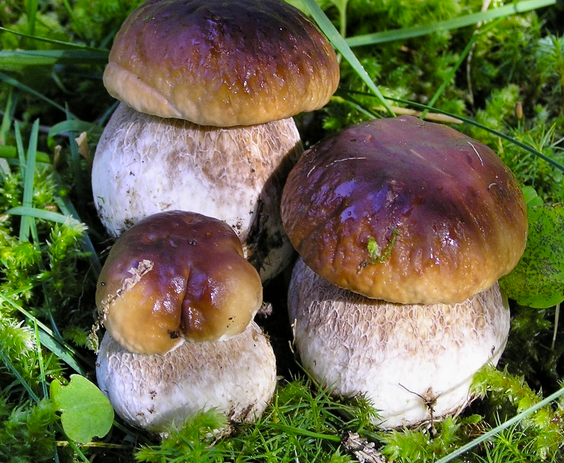 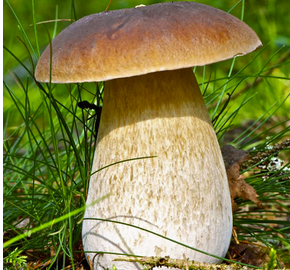 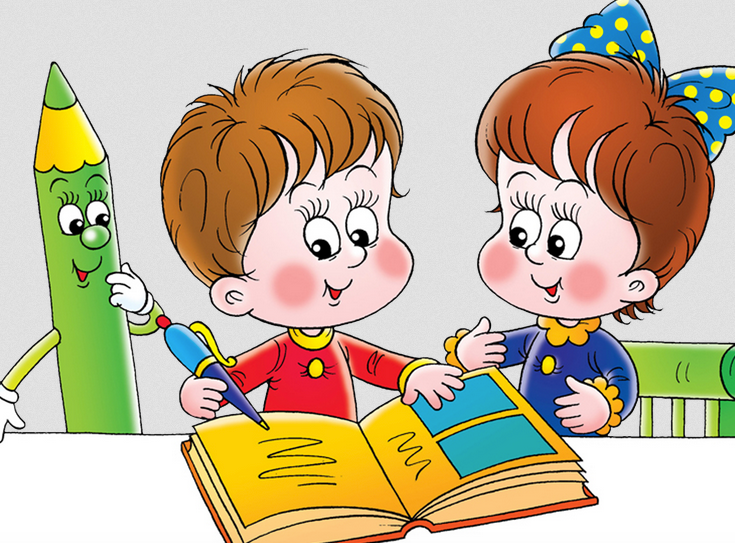 РЕШЕНИЕ ЗАДАЧИ:
ПОЛЯНКА-ПОДОСИНОВИКИ
ЛУЖАЙКА-БЕЛЫЕ ГРИБЫ
1 ДЕНЬ-Х ГРИБОВ
1 ДЕНЬ -У ГРИБОВ
2. ДЕНЬ  -  Х+3
2 ДЕНЬ  -  2У
3 ДЕНЬ   - 2У*2 =4У
3 ДЕНЬ   - Х+3+3=Х+6
ВСЕГО   У+2У+4У=  7У
ВСЕГО      Х+Х+3+Х+6 =3Х+ 9
3Х+9=7У
ЗНАЧИТ, 3Х+9 ДЕЛИТСЯ НА   7
ЕСЛИ Х=2,ТО ЗХ+9=15
ЕСЛИ Х=1, ТО 3Х+9=12
ЕСЛИ Х=4, ТО 3Х+9=21-
ДЕЛИТСЯ НА  7И ПОЛУЧАЕТСЯ  3
ЕСЛИ  Х=3, ТО 3Х=9=18
ОТВЕТ: Х=4, У=3  В ПЕРВЫЙ ДЕНЬ ВЫРОСЛО 4 БЕЛЫХ
И 3 ПОДОСИНОВИКА, А ВСЕГО 3+4=7 ГРИБОВ.
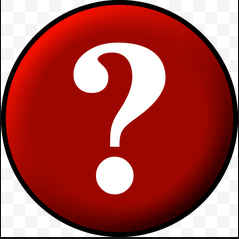 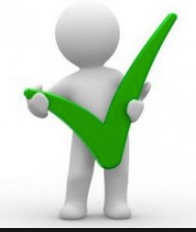 ЗАДАЧА ДЛЯ САМОСТОЯТЕЛЬНОГО РЕШЕНИЯ
Доктор Айболит раздал четырем заболевшим зверям 2006
 чудодейственных таблеток. Носорог получил на одну больше, 
чем крокодил, бегемот – на одну больше, чем носорог,
 а слон – на одну больше, чем бегемот. 
Сколько таблеток придется съесть слону?
Ответ: 503 таблетки.
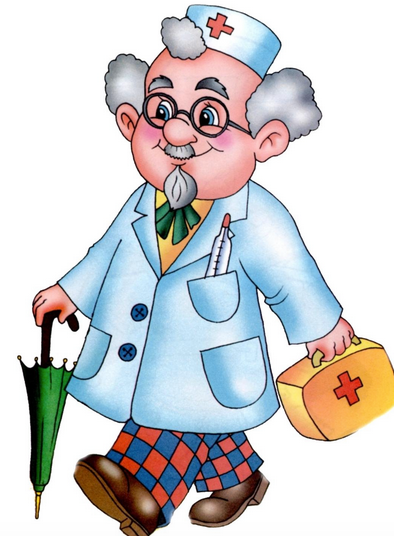 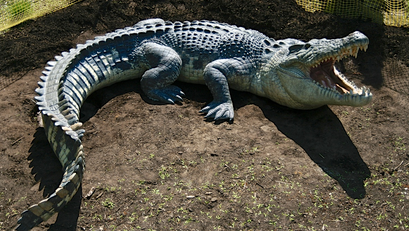 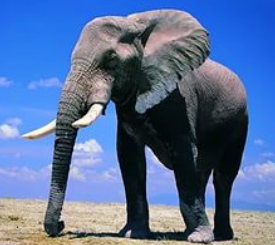 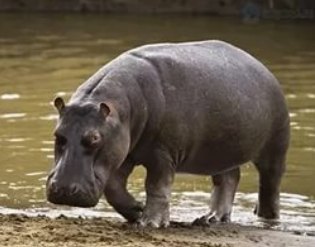 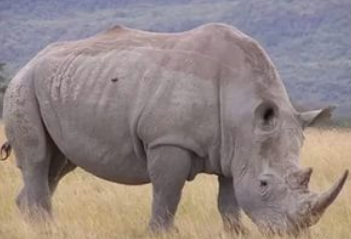 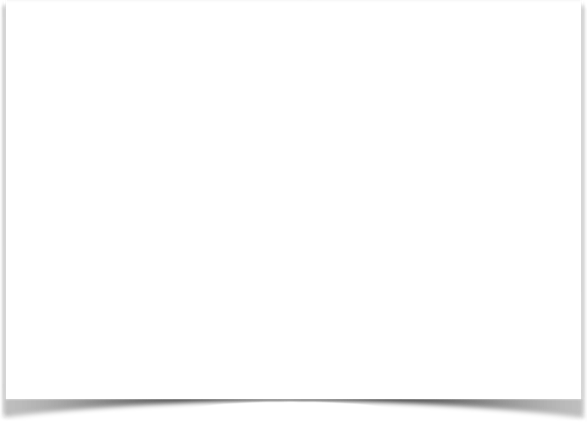 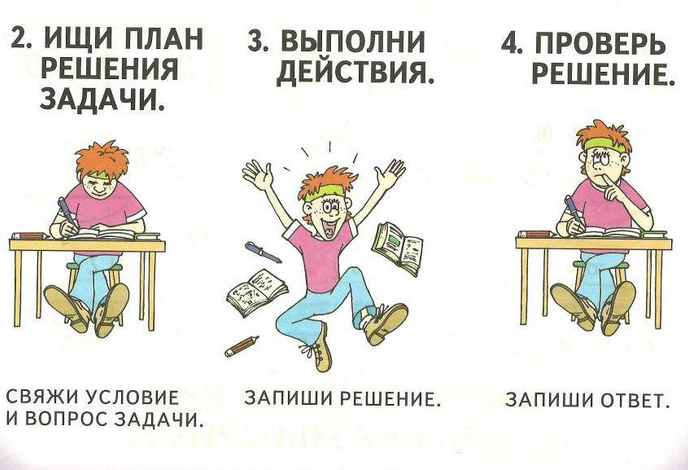 РЕКОМЕНДАЦИИ ПО РЕШЕНИЮ
1. ВНИМАТЕЛЬНО ЧИТАЙ ЗАДАЧУ!!!
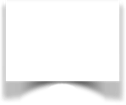 Д.З
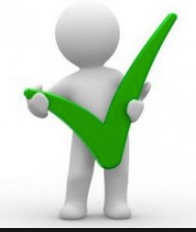 ЗАДАЧА 1. НАЙДИТЕ СУММУ 1000 ПЕРВЫХ 
НАТУРАЛЬНЫХ ЧИСЕЛ
ЗАДАЧА 2     Когда Винни-Пух пришел в гости к Кролику, он съел
 3 тарелки меда, 4 тарелки сгущенки и 2 тарелки варенья, а после 
этого не смог выйти наружу из-за того, что сильно растолстел от
 такой еды. Но известно, что если бы он съел 2 тарелки меда, 
3 тарелки сгущенки и 4 тарелки варенья или 4 тарелки меда,  
2 тарелки сгущенки  и 3 тарелки варенья, то спокойно смог
 бы покинуть нору гостеприимного Кролика.
 От чего больше 
толстеют: от варенья или от сгущенки?
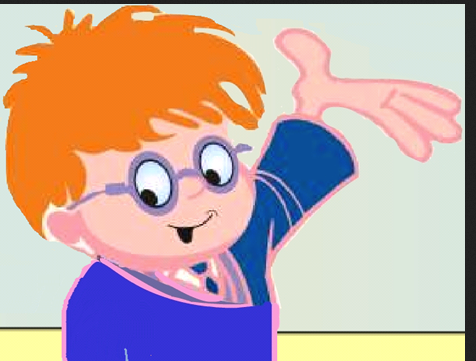 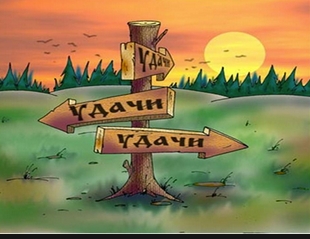 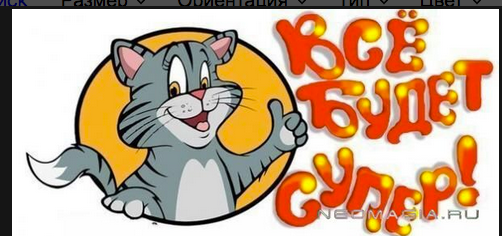